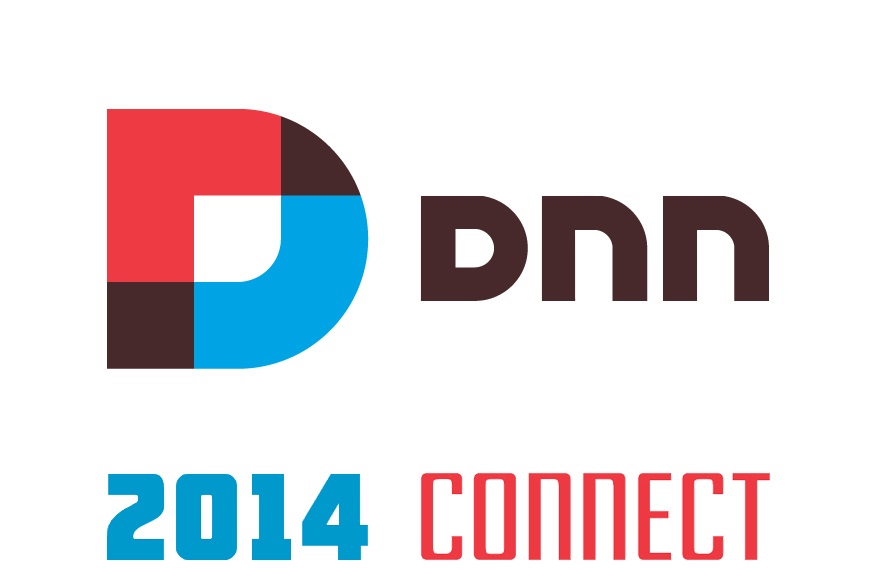 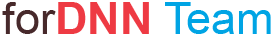 Universal Autosave
for DNN Platform
Presenter
Sergey Velichko, forDNN Team
Agenda
Overview
 Key features
 Demo configuration - Walk-through
 Live examples: Feedback, NBStore, Forms&Lists and more…
 More features arriving
 Questions
Overview
History of creation
DNN 7, HTML Pro
Requests from customers
Universal solution required
It’s life, SHIT happens!
Keep data in safe – use AutoSave!
Key Features
Universal Solution.
Easy and fast configuration.
WYSIWYG configuration Wizard.
Automatic and manual data restore.
Periodical and "smart" autosave.
Unlimited autosave history and autosave expiration.
Client-side and server-side history location.
Different permissions for different groups/users.
Easy history management.
Canned replies/values.
Demo configuration - Walk-through
Example on how to create configuration for Feedback module step-by-step.
Live examples
Feedback
NBStore
Forms&Lists
more
More features arriving
Support HTML editors (FCK, Telerik, RAD)
Autosuggestions
Dashboard for users
Prevent history dublicates
Advanced reports
Sharing data between controls or users
Questions?
Resources
Links:
http://forDNN.com/DNN-Universal-Autosave
https://github.com/fordnn/universal-autosave
http://www.dnnsoftware.com/forge
Video:
http://youtu.be/y8rsgN-GKUs
http://youtu.be/uNN3gJVIP04
Contacts:
support@forDNN.com
+38050-723-63-09